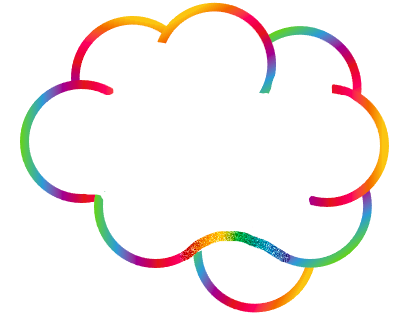 Focus Groups:
Summary of key findings
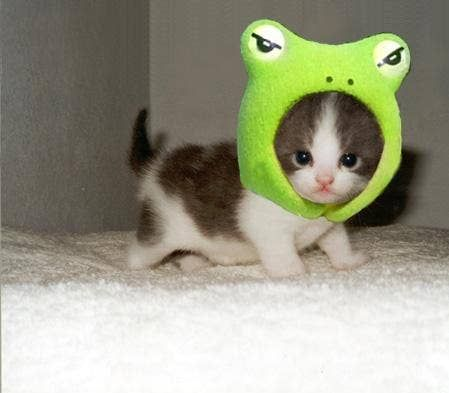 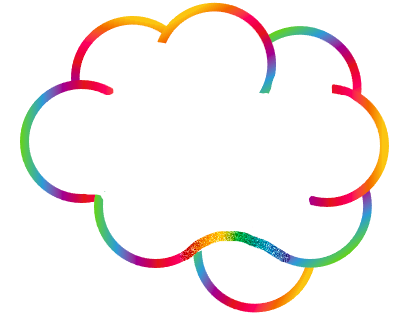 Thank You 
Questions?